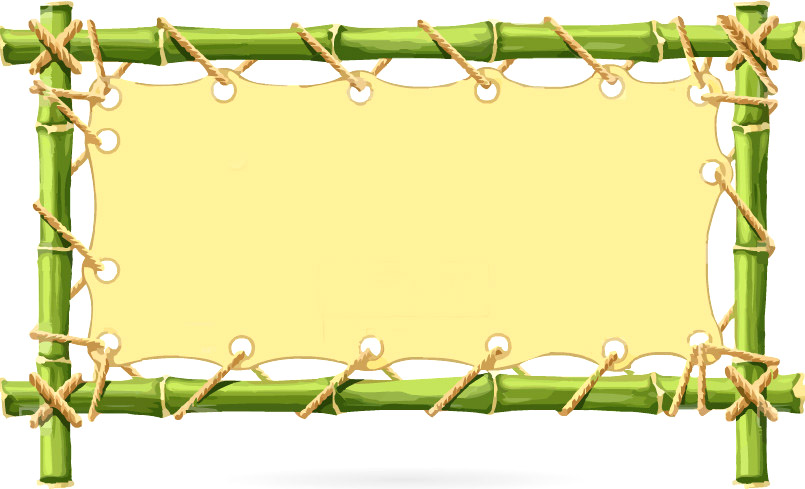 Trường: Tiểu học Quốc Tuấn
Lớp: 1A
GV: Mai Thu Hương
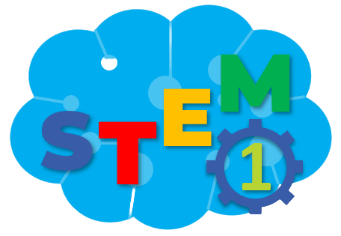 BÀI 2
DỤNG CỤ SO SÁNH SỐ TRONG PHẠM VI 10
Tiết 1
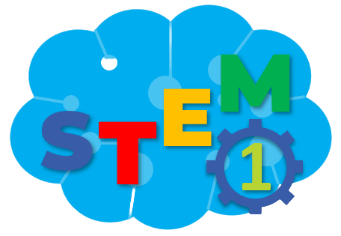 KHỞI ĐỘNG TIẾT HỌC
Trò chơi “Tôi tài giỏi“
Cách chơi:
Quy ước:
Sử dụng cơ thể làm dấu lớn hơn, nhỏ hơn và bằng nhau
Mỗi nhóm cử 3 bạn lên chơi, trong đó 2 bạn giơ số, 1 bạn đứng giữa làm dấu.
Các bạn bên dưới đếm từ 1 đến 6. Khi các bạn đếm đến 3, 2 bạn giơ số nhanh chóng giơ lên 1 con số.
Bạn đứng giữa quan sát số và làm dấu xong khi các bạn đếm đến 6.
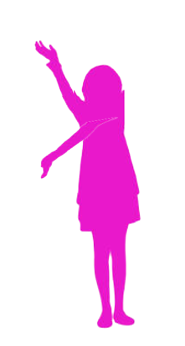 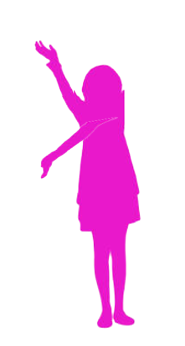 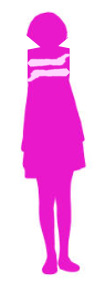 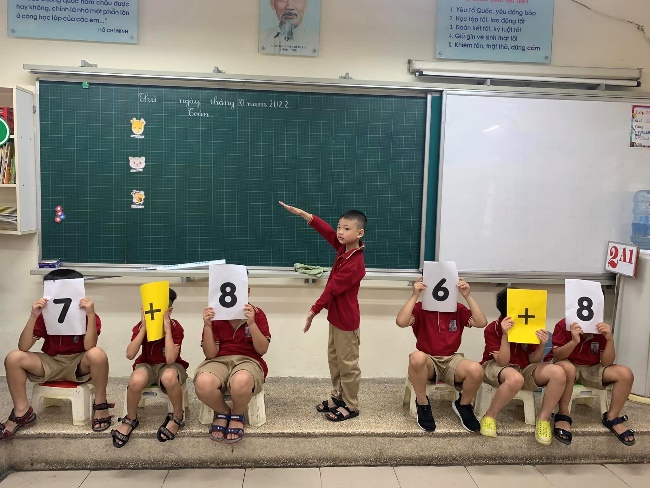 Dấu 
lớn hơn
Dấu 
nhỏ hơn
Dấu 
bằng
Ví dụ minh hoạ
[Speaker Notes: GV hướng dẫn cho HS thực hiện các động tác. GV nêu cách chơi cho HS nắm được. Cho mỗi nhóm chơi 1 lần.
GV nhận xét phần chơi của các nhóm. Chúc mừng các nhóm làm đúng.]
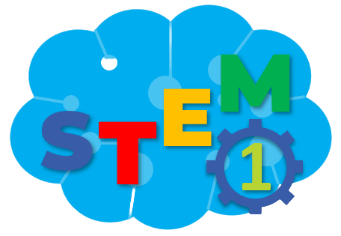 CHÚNG TA BẮT ĐẦU VÀO BÀI HỌC
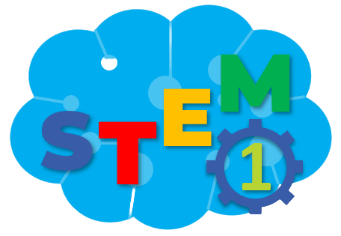 QUAN SÁT TRANH
Bạn hãy so sánh 3 và 5
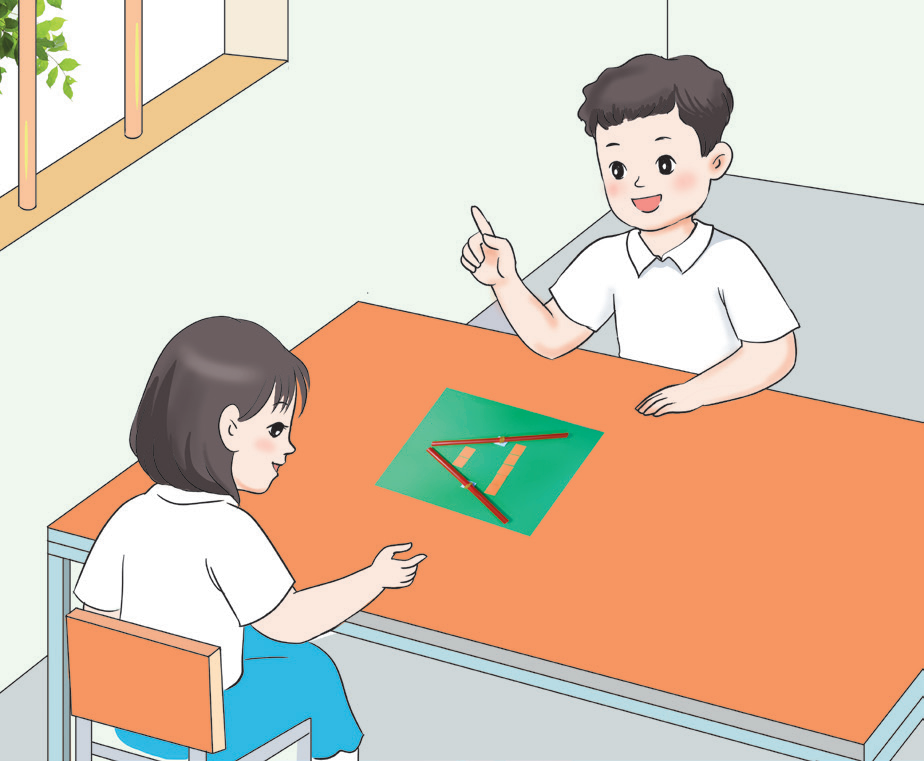 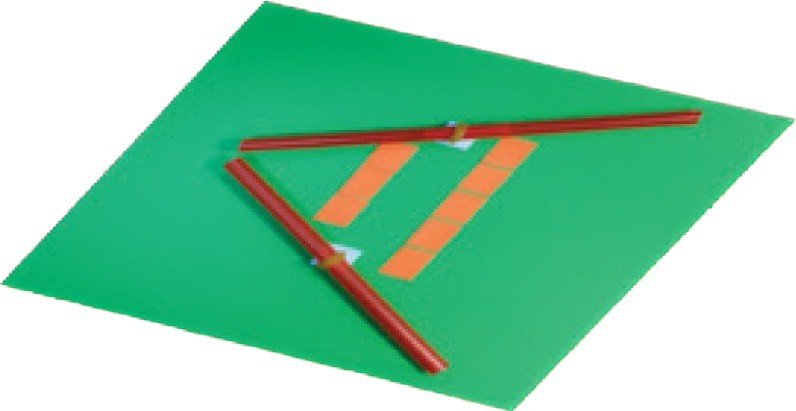 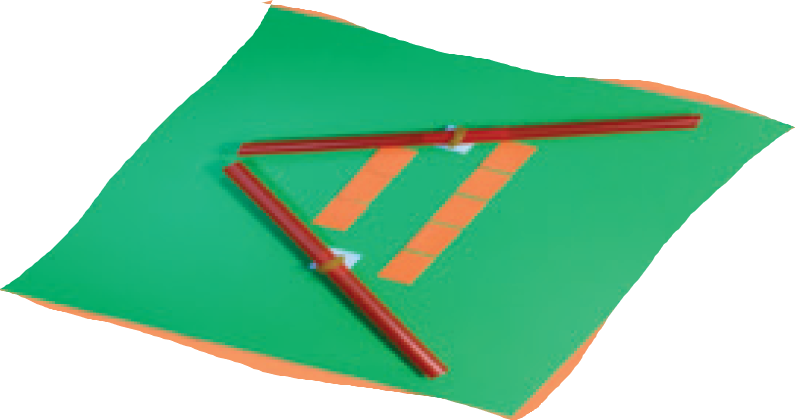 3 nhỏ hơn 5
[Speaker Notes: GV cho HS quan sát và nêu ý kiến xem 2 bạn đang làm gì, sau đó mới chuyển đến nội dung 1 bạn hỏi. Sau khi có câu hỏi, mời 1 Hs trả lời, đề nghị bạn khác nhận xét câu trả lời của bạn, sau đó mới chiếu đến câu trả lời của bạn trong tranh]
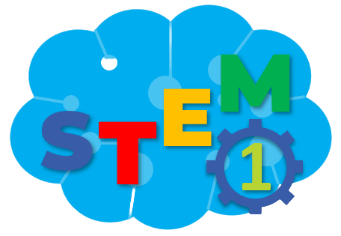 QUAN SÁT TRANH
Bạn hãy so sánh 4 và 2
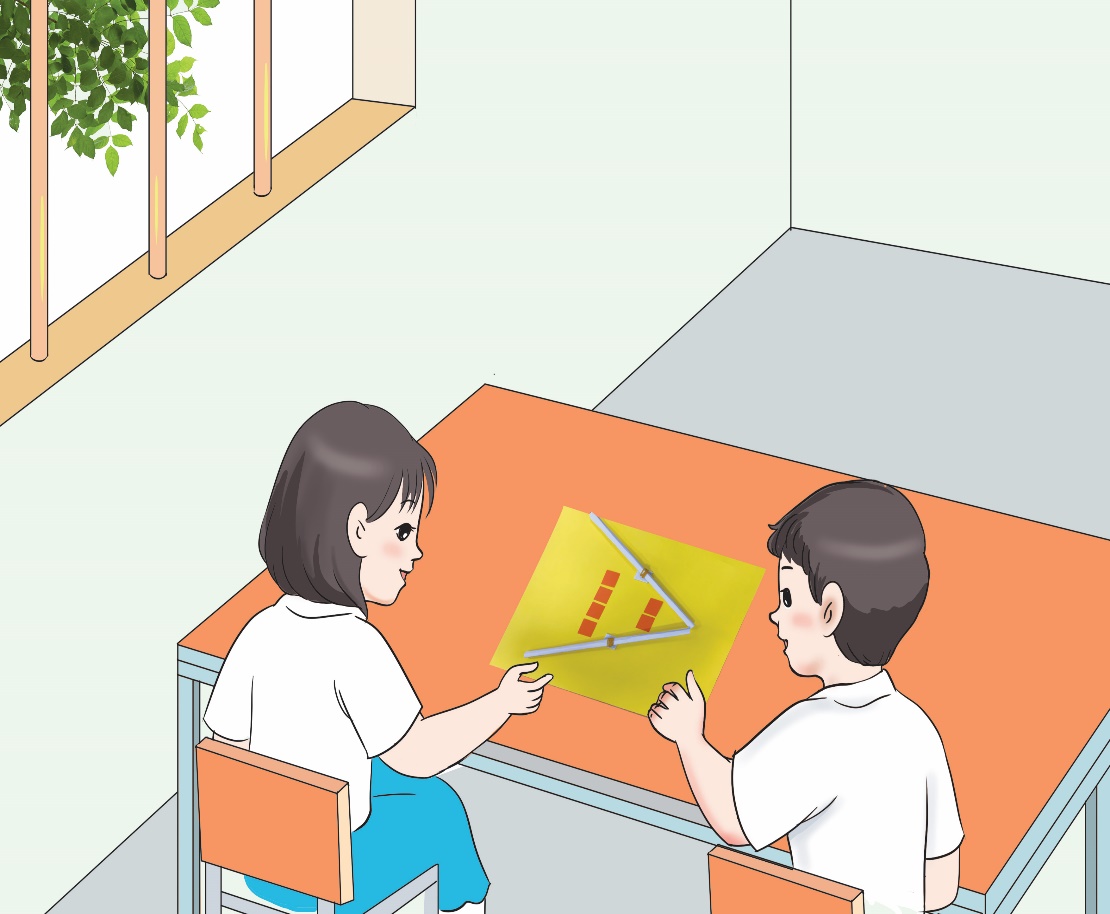 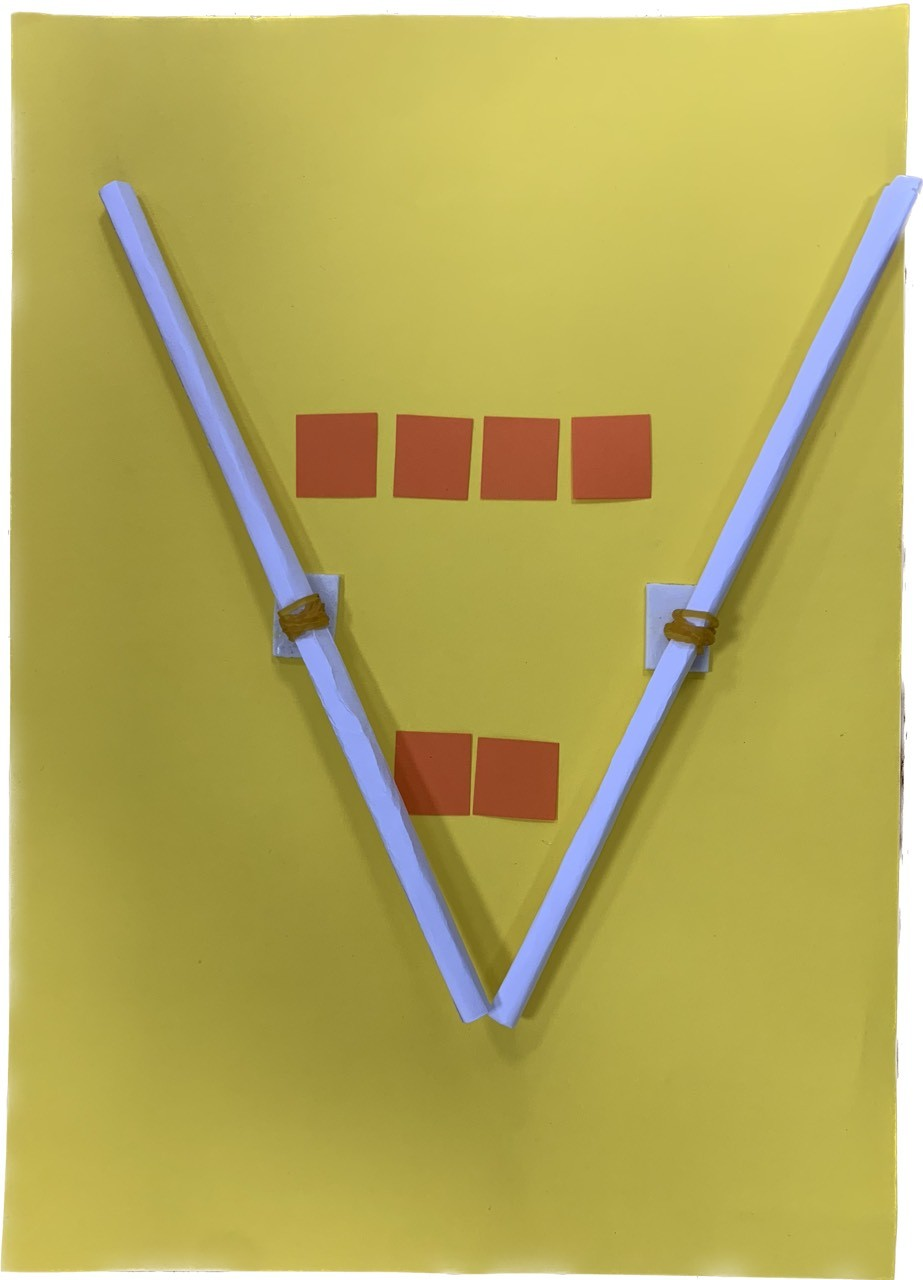 4 lớn hơn 2
[Speaker Notes: GV cho HS quan sát và nêu ý kiến xem 2 bạn đang làm gì, sau đó mới chuyển đến nội dung 1 bạn hỏi. Sau khi có câu hỏi, mời 1 Hs trả lời, đề nghị bạn khác nhận xét câu trả lời của bạn, sau đó mới chiếu đến câu trả lời của bạn trong tranh]
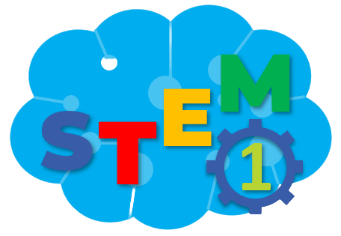 QUAN SÁT TRANH
Hình biểu diễn
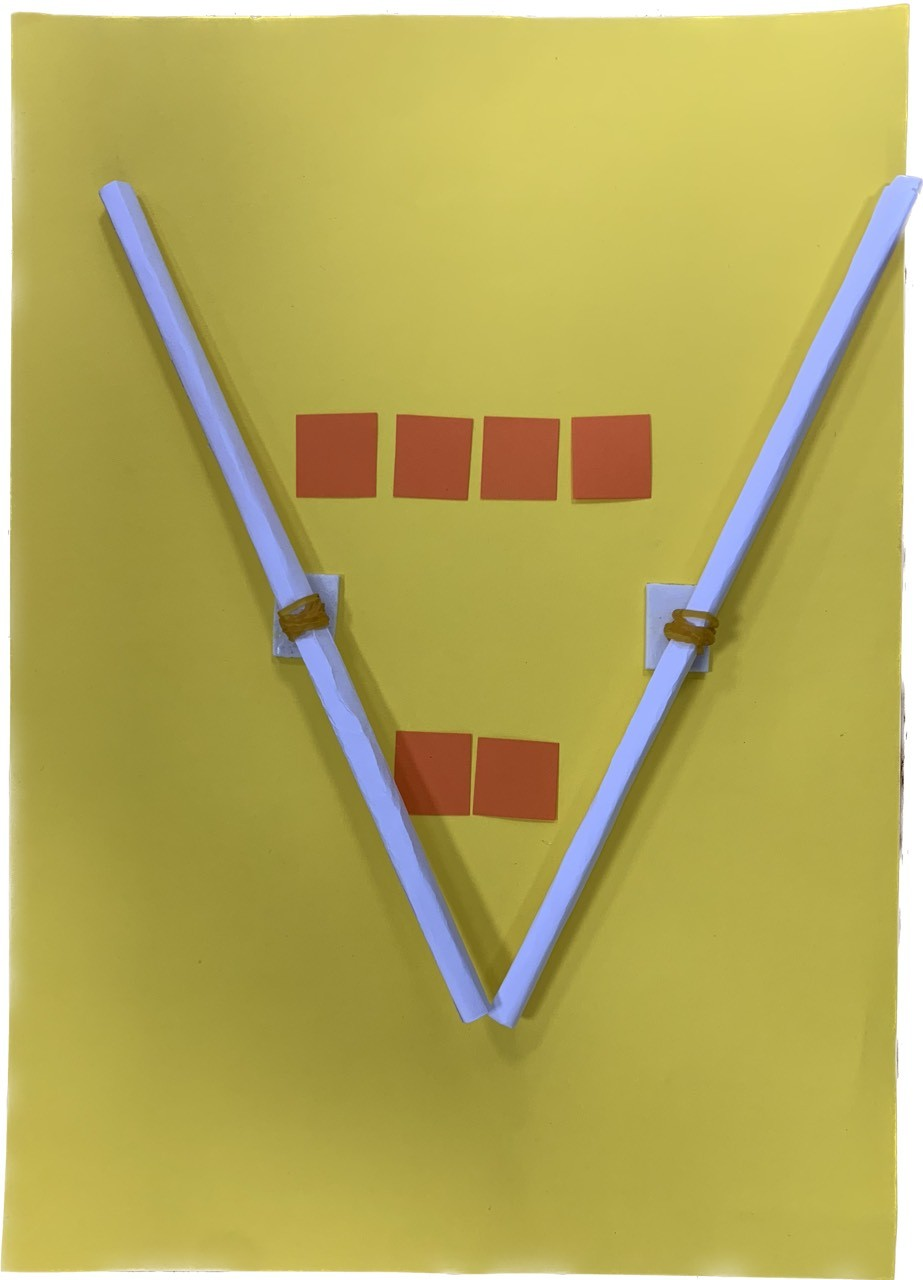 Các bạn sử dụng bảng so sánh
Thanh làm dấu
Các bạn trong tranh đã sử dụng gì để chơi?
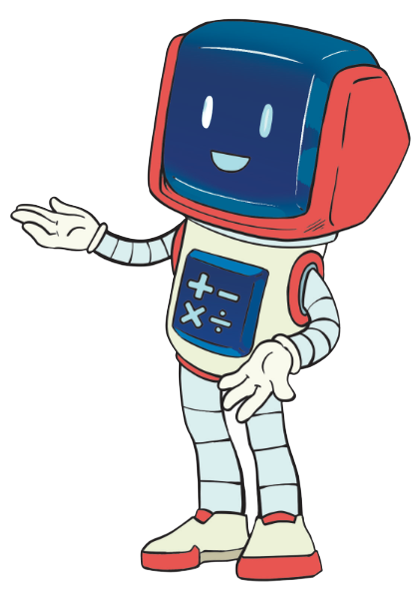 Bảng
Dụng cụ gồm:
Dụng cụ đó gồm những gì?
[Speaker Notes: GV đặt câu hỏi cho HS trả lời, sau đó giới thiệu dụng cụ học tập và các thành phần cấu tạo. GV mở rộng bằng cách giới thiệu các loại vật liệu có thể sử dụng để tạo ra dụng cụ. Ví dụ: Bảng có thể sử dụng bìa màu, bìa carton, tấm xốp… thanh làm dấu có thể dùng que tính, ống hút, que gỗ, cắt giấy bìa, thước kẻ… hình biểu diễn có thể làm hình vuông, tròn, tam giác hoặc bất cứ hình gì em thích. Có thể dùng hình có sẵn hoặc vẽ, tô màu, cắt lấy hình]
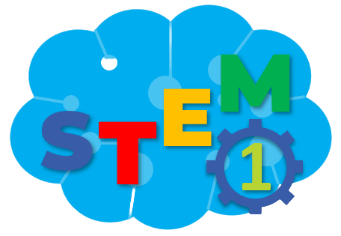 NHIỆM VỤ
TIÊU CHÍ SẢN PHẨM
Có hai thanh cố định có thể xoay được khi so sánh
Đây được gọi là “Dụng cụ so sánh số” dùng để so sánh các số
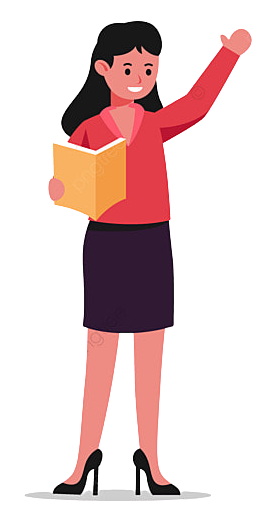 Chắc chắn, cân đối, sử dụng được nhiều lần
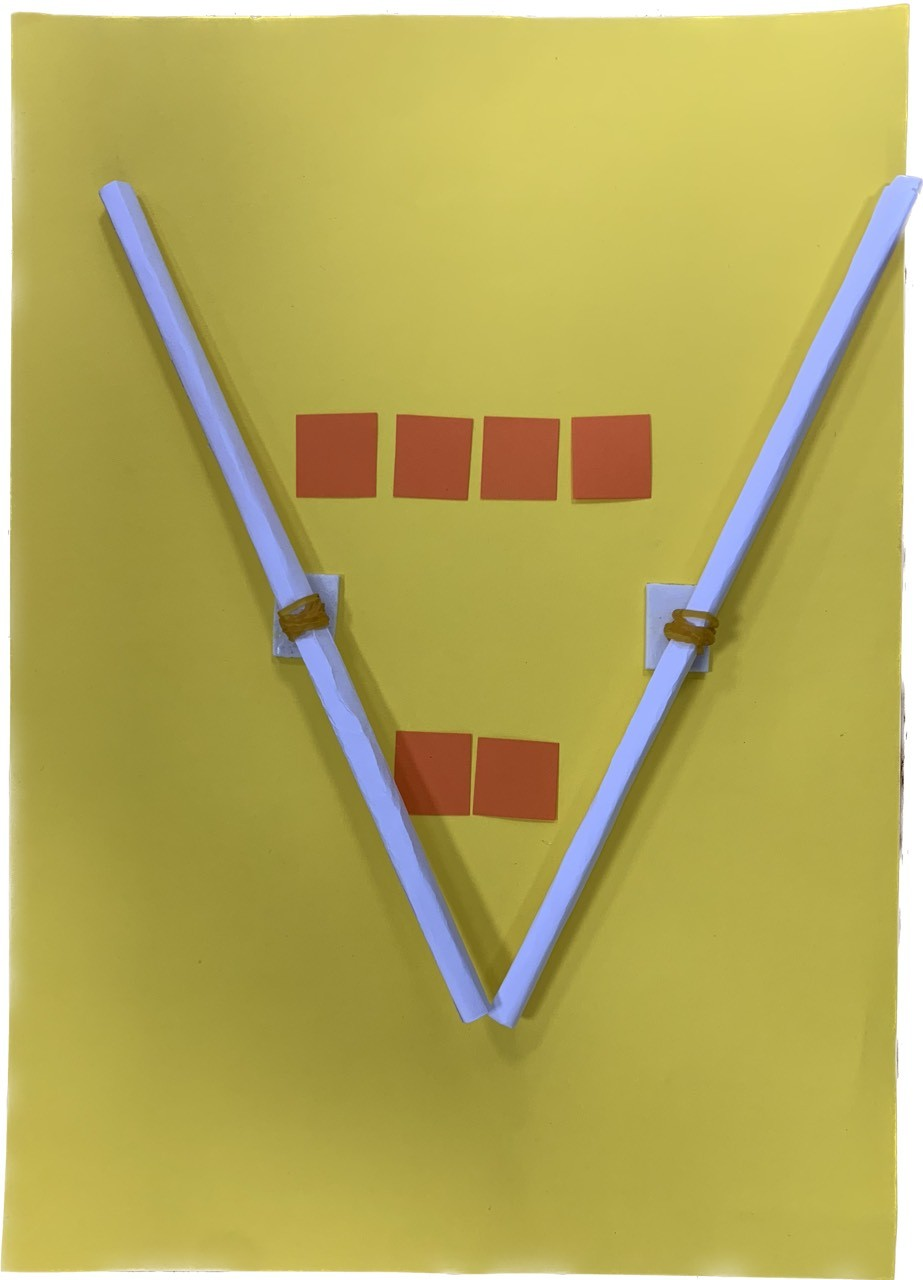 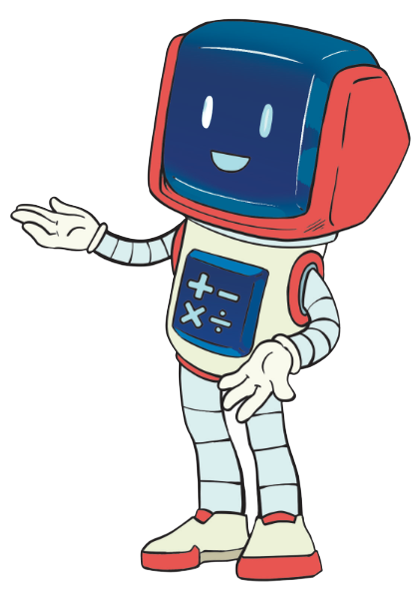 Chúng ta cùng làm 
“Dụng cụ so sánh số” nhé
[Speaker Notes: GV: Em có thể làm được dụng cụ như vậy không? Em có muốn có bộ dụng cụ để học, chơi cùng các bạn không? Cùng học bài hôm nay để làm nhé]
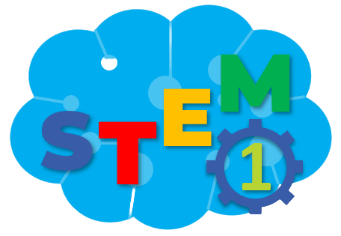 PHIẾU HỌC TẬP SỐ 1
[Speaker Notes: GV hướng dẫn HS hoàn thiện phiếu học tập số 1. Cho HS thảo luận nhóm, sau đó đại diện HS lên trình bày phiếu học tập của nhóm. Các nhóm khác đặt câu hỏi nếu có thắc mắc học muốn góp ý]
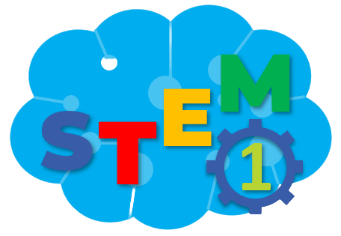 SO SÁNH HAI SỐ TRONG PHẠM VI 10
Hãy đếm xem có bao nhiêu cây rau:
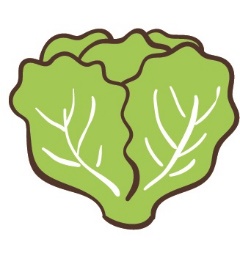 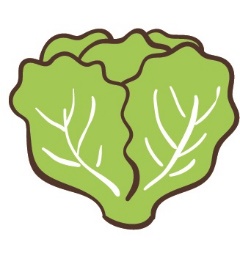 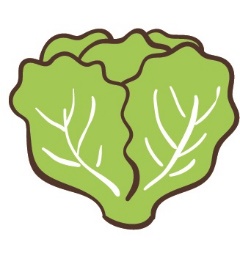 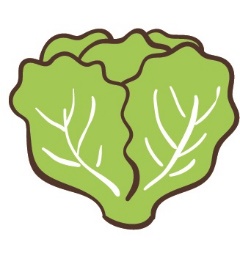 4
Hàng trên
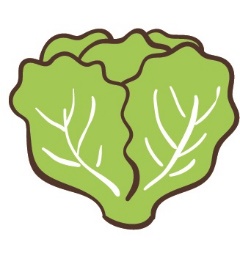 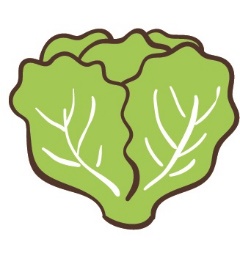 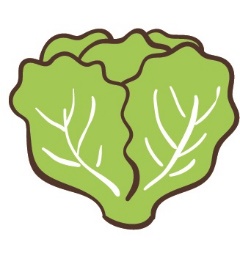 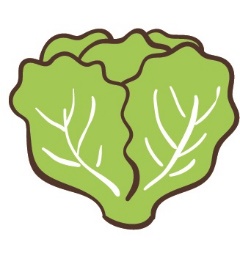 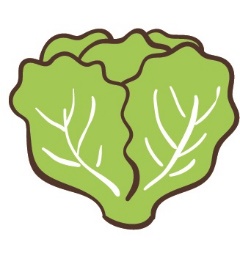 5
Hàng dưới
[Speaker Notes: GV cho HS đếm số lượng cây rau ở mỗi hàng, trả lời 1 con số, bạn khác nhận xét bạn trả lời đúng hay chưa? Chúng ta cùng so sánh số lượng rau ở mỗi hàng nhé]
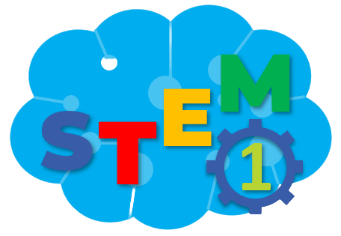 SO SÁNH HAI SỐ TRONG PHẠM VI 10
Sử dụng các dấu >, <, = để so sánh số rau ở 2 hàng:
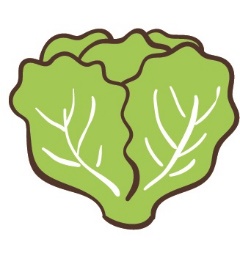 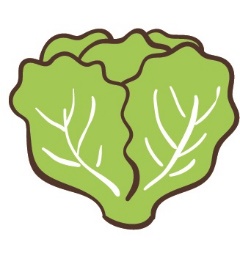 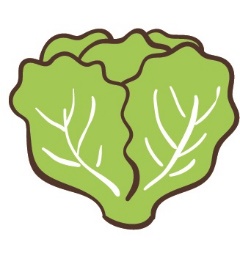 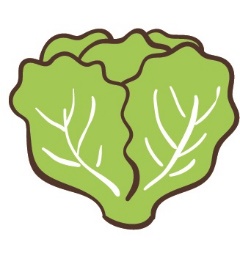 Hàng trên
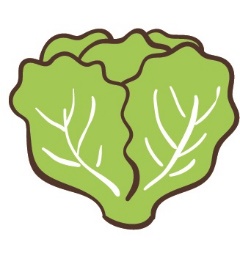 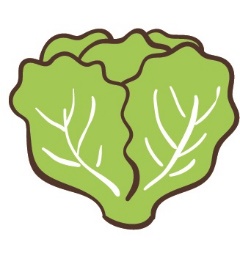 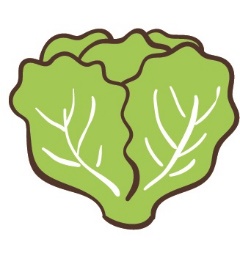 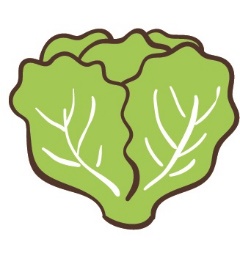 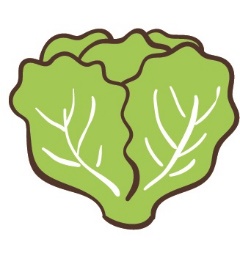 Hàng dưới
>
<
4
5
5
4
Hàng trên
Hàng dưới
Hàng dưới
Hàng trên
[Speaker Notes: GV có thể nêu câu hỏi: con đã so sánh như thế nào? (nối 1 cây rau hàng trên với 1 cây rau hàng dưới thấy thừa ra 1 cây rau ở hàng dưới, 4 cây rau ít hơn 5 cây rau nên có 4 < 5; 5 > 4)]
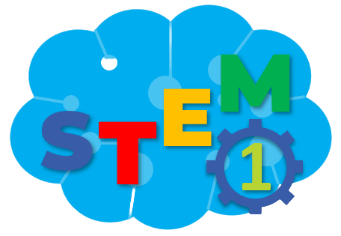 SO SÁNH HAI SỐ TRONG PHẠM VI 10
Hãy đếm xem có bao nhiêu bông hoa:
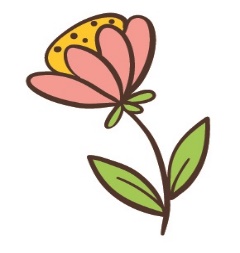 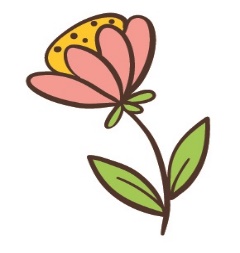 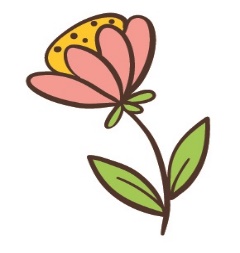 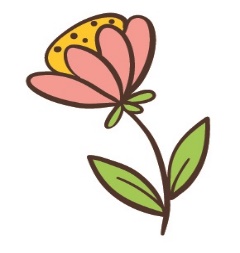 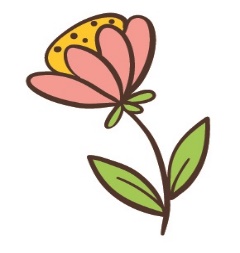 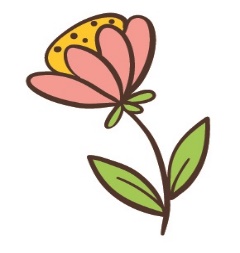 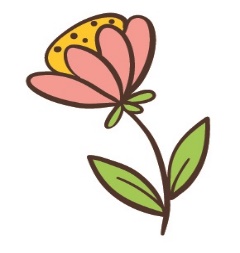 7
Hàng trên
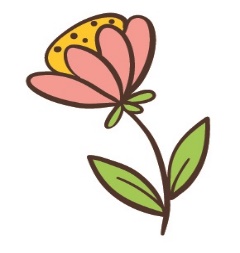 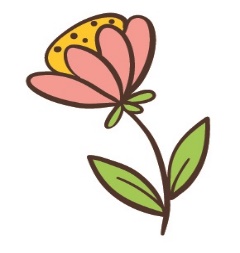 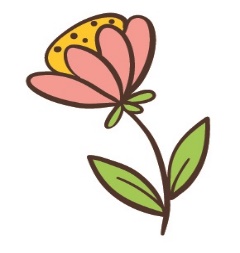 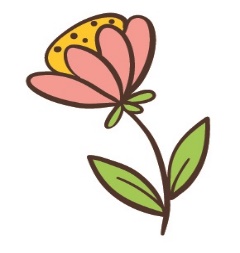 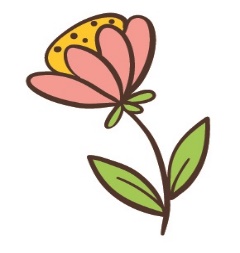 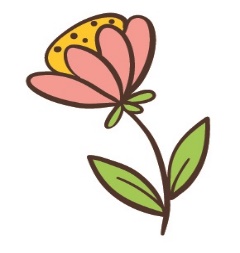 6
Hàng dưới
[Speaker Notes: Thực hiện tương tự như rau]
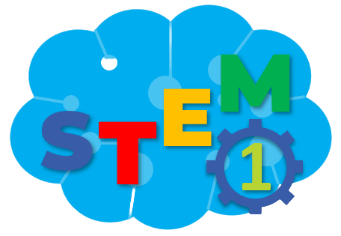 SO SÁNH HAI SỐ TRONG PHẠM VI 10
Sử dụng các dấu >, <, = để so sánh số hoa ở 2 hàng:
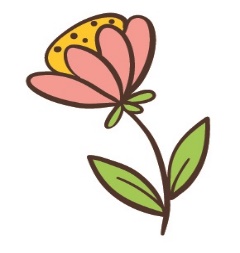 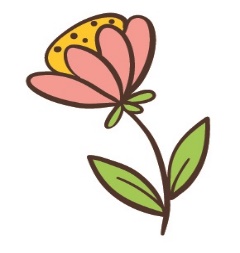 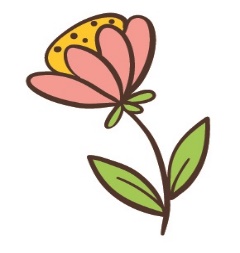 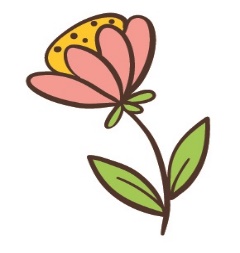 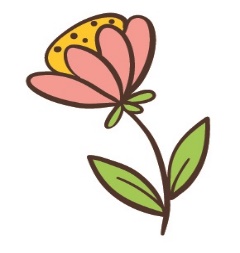 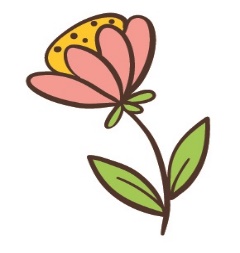 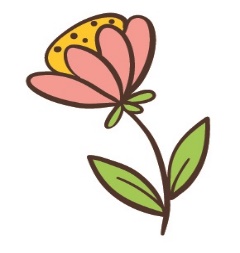 Hàng trên
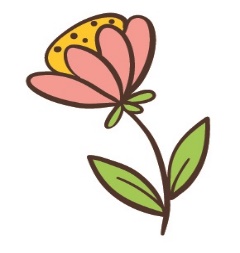 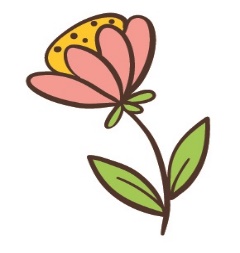 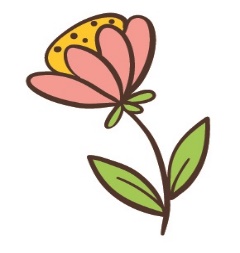 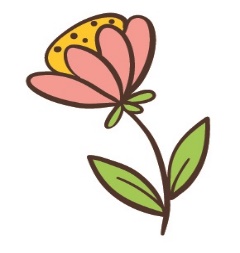 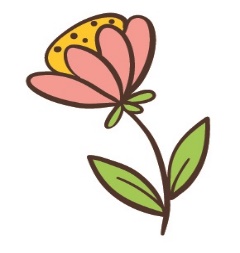 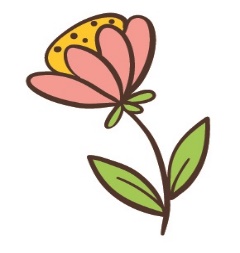 Hàng dưới
<
>
7
6
6
7
Hàng trên
Hàng dưới
Hàng dưới
Hàng trên
[Speaker Notes: Thực hiện tương tự như rau]
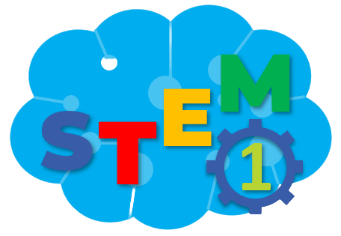 PHIẾU HỌC TẬP SỐ 2
[Speaker Notes: GV hướng dẫn HS hoàn thiện phiếu học tập số 2. Cho HS thảo luận nhóm, sau đó đại diện HS lên trình bày phiếu học tập của nhóm. Các nhóm khác đặt câu hỏi nếu có thắc mắc học muốn góp ý]
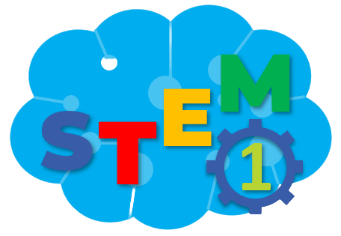 SO SÁNH HAI SỐ TRONG PHẠM VI 10
Tìm cặp thẻ thích hợp (theo mẫu):
<
=
>
=
5
4
2
3
1
4
4
3
[Speaker Notes: GV phân tích vì sao cặp hình vuông 4-4 nối với cặp so sánh số 4=4 (vì hình 4 hình vuông vàng tương ứng bằng 4 hình vuông xanh).
Sau khi cho HS nối hình xong, GV yêu cầu HS nói rõ vì sao chọn nối 2 cặp thẻ đó.]
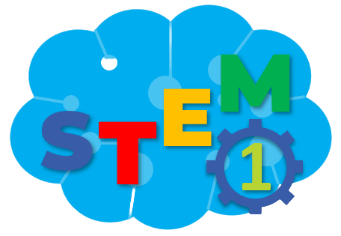 Chuẩn bị cho giờ học sau
Chuẩn bị dụng cụ và vật liệu cho buổi học sau:
Giấy trắng hoặc giấy màu, bút chì, tẩy, thước kẻ, kéo, que tính hoặc ống hút, dây chun
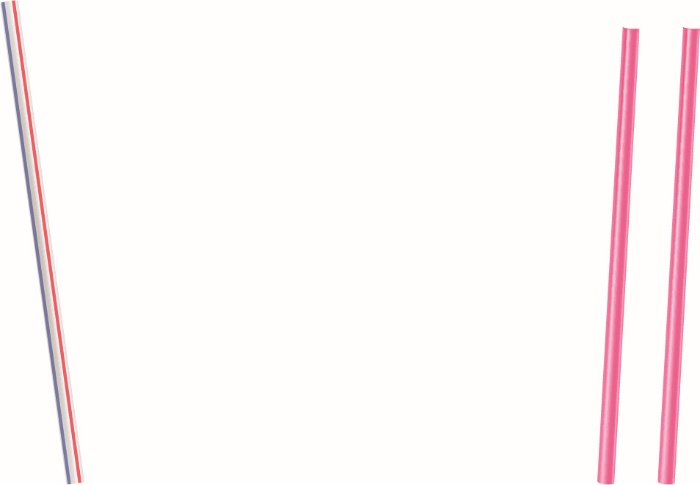 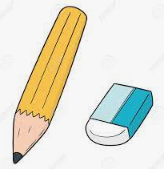 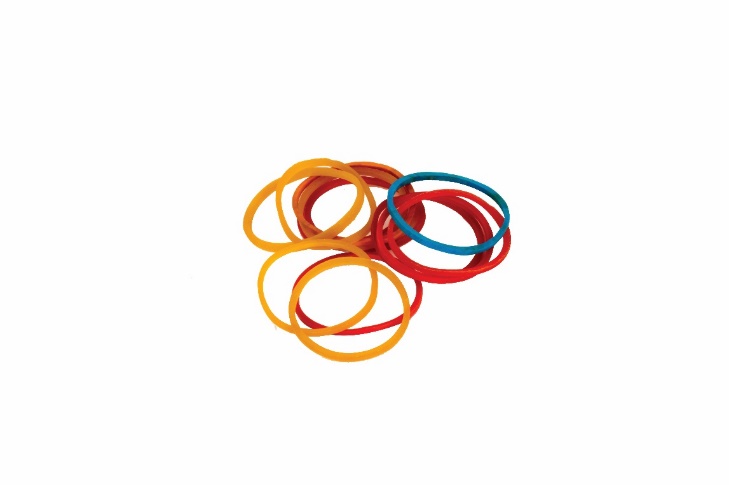 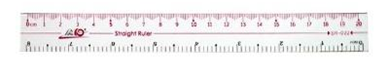 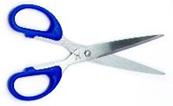 [Speaker Notes: GV yêu cầu HS chuẩn bị dụng cụ và vật liệu cho buổi học sau]
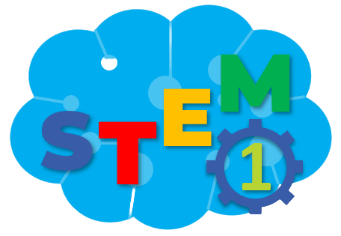 TẠM BIỆT CÁC EM
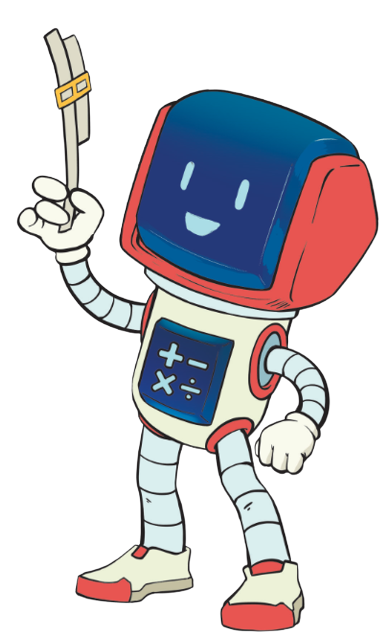 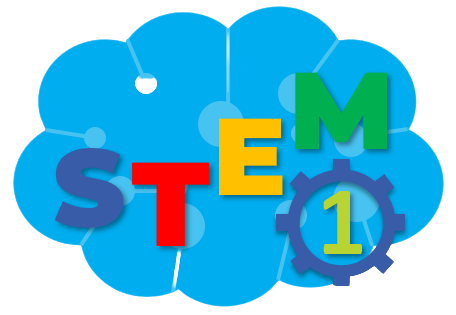 [Speaker Notes: Trong quá trình dạy học, GV thường xuyên khuyến khích HS bằng các câu khen khi HS trả lời đúng]